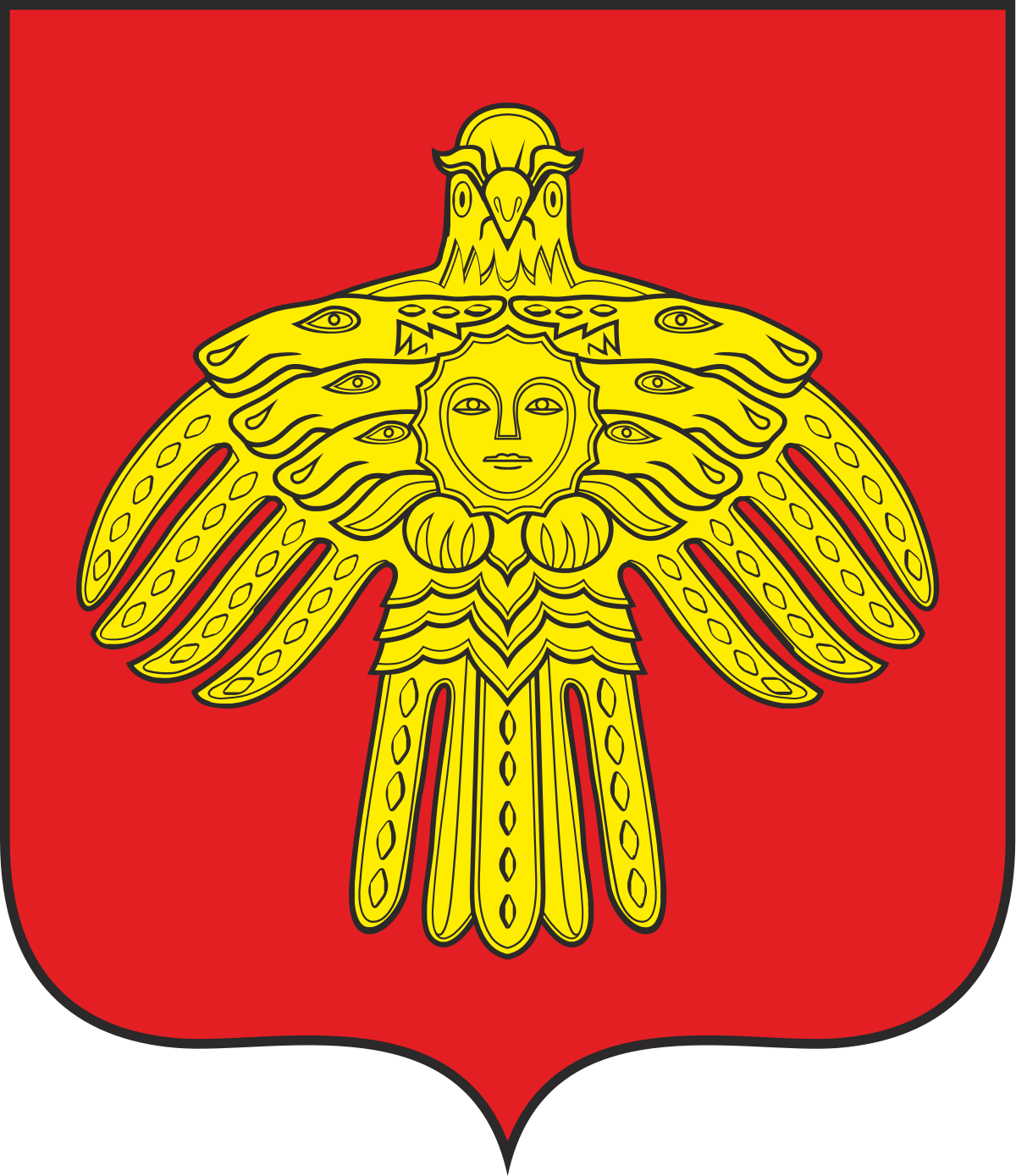 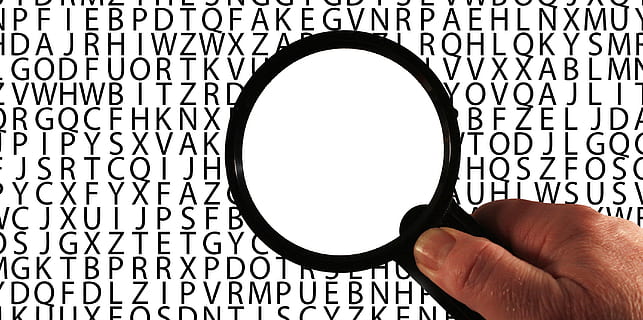 Защита прав и интересов членов сельскохозяйственных потребительских и производственных кооперативов
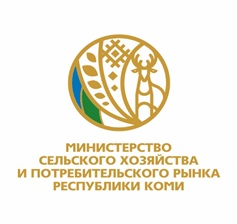 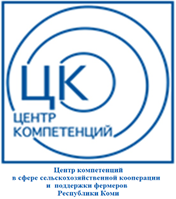 Методические материалы для руководителей и специалистов СПоК, 2020 г
(Мероприятие реализуется при поддержке Министерства сельского хозяйства и потребительского рынка Республики Коми, Государственного казенного учреждения Республики Коми «Центр государственной поддержки агропромышленного комплекса и рыбного хозяйства Республики Коми» в рамках национального проекта «Малый бизнес и поддержка индивидуальной предпринимательской инициативы)
Иногда кооператоры впервые узнают о необходимости членства в ревизионном союзе уже после создания кооператива
Для чего?
Кооператив … в обязательном порядке входят в один из ревизионных союзов по их выбору. В ином случае кооператив, союз кооперативов подлежат ликвидации по решению суда…
Федеральный закон от 08.12.1995 г. № 193-ФЗ «О сельскохозяйственной кооперации», ст. 31, ч. 3
Кооператив – это имущественный комплекс, который потенциально может стать источником ренты для контролирующего его лица
Существует две основных угрозы кооперативу
Некомпетентность руководства
Стремление присвоить кооператив или экономический эффект от его деятельности
Институты контроля исполнительных органов кооператива
Ревизионный союз – объединение кооперативов для защиты интересов их членов
Общая схема действий членов кооператива, считающих свои права нарушенными
«Обычные» действия членов кооперативов
Действия, исходя из законодательства
Направление жалоб в органы управления АПК,
Письма на имя руководства государства,
Обращения в прокуратуру
Обращение в Наблюдательный совет,
Обращение в ревизионный союз,
Созыв внеочередного собрания (от 1/10 числа членов)